Profile
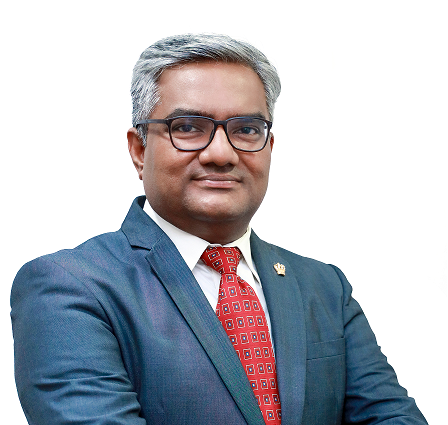 Subhashis Manna
Partner, dGTL
E Subhashis.Manna@IN.GT.COM
Professional background
Subhashis, with over 23 years of experience, recently joined GT dGTL as Partner from HSBC, where he headed Global Analytics Centres (GAC) worldwide, including India, China, Poland, and Mexico.
Subhashis brings expertise in Wholesale Business Analytics, Risk & Compliance Analytics and Data Management. His extensive career spans roles in banking, consultancy and regions, covering credit cards, lending, trade finance, and more.
Few of Subhashis’ key assignments include:
At HSBC, Subhashis built and led high-performing data and analytics teams, growing GAC to over 3000 members. His leadership received industry recognition, including the Topmost GCC award at the 2022 Zenith Awards by 3AI. He also played a crucial role in establishing global Commercial Banking and risk analytics units, setting up teams of 150+ and 250+ members, respectively, across various risk domains.
Before HSBC, he served as Analytics Science Lead at Fair Isaac (FICO), delivering front-end Credit Risk consultancy and training for global banks. Prior to that, at Citibank's India Analytics (IAC) Centre, he provided Modeling and Analytics support to over twenty markets across Asia Pacific and EMEA.
Additionally, as part of GE's Analytics Center of Excellence, Subhashis supported over 20 GE capital businesses worldwide in improving processes and profitability, covering areas such as Asset Management, Collections, Fraud, Marketing, Pricing, and Risk.